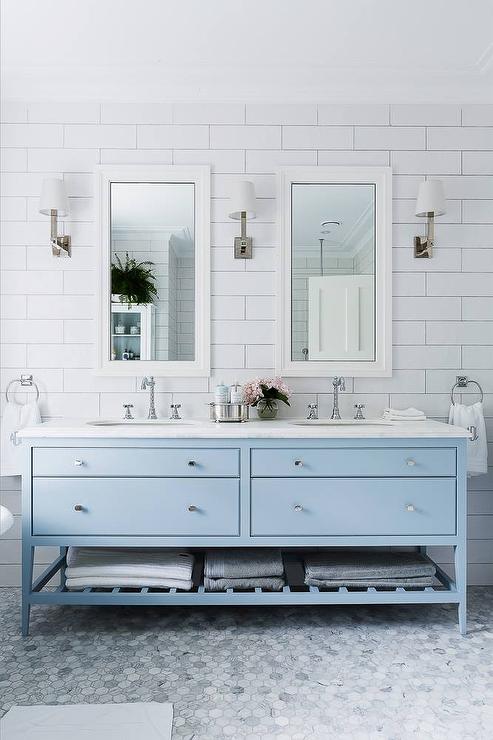 Kajaria Tiles Australia
Mosaics and Subways Catalogue
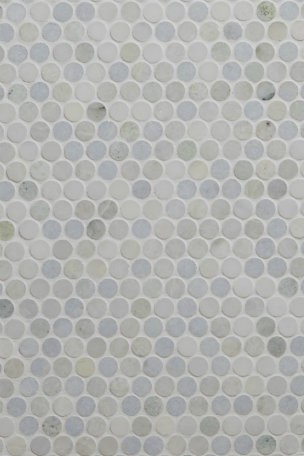 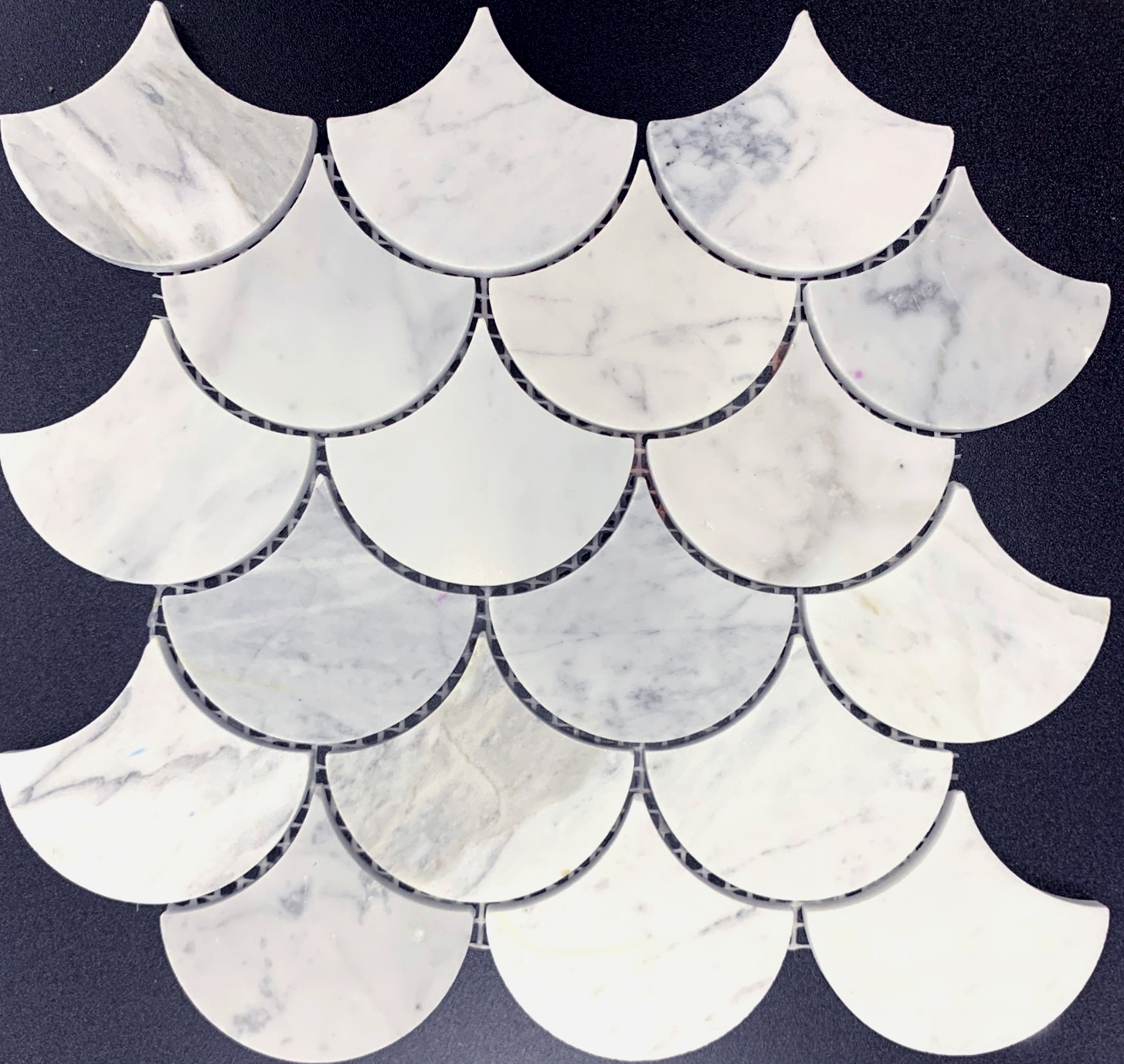 Fish Scale - Marble  

(MP-WPQ3417-PC)
Marble Mosaic- Piece (225x230mm - 75mm)
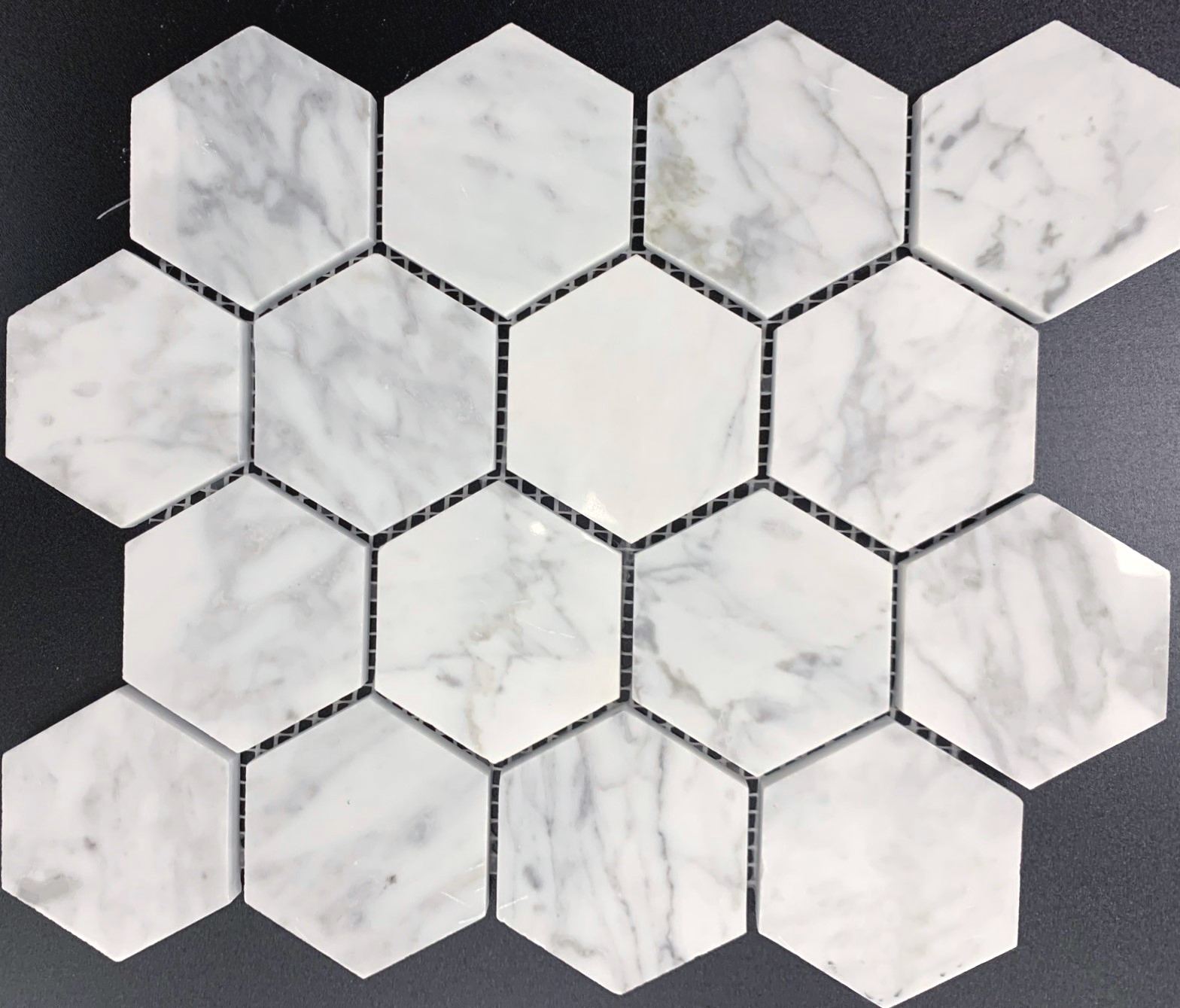 Hexagon - Marble  

(MP-WPQ3415-PC)
Marble Mosaic - Piece(250x290mm - 70mm)
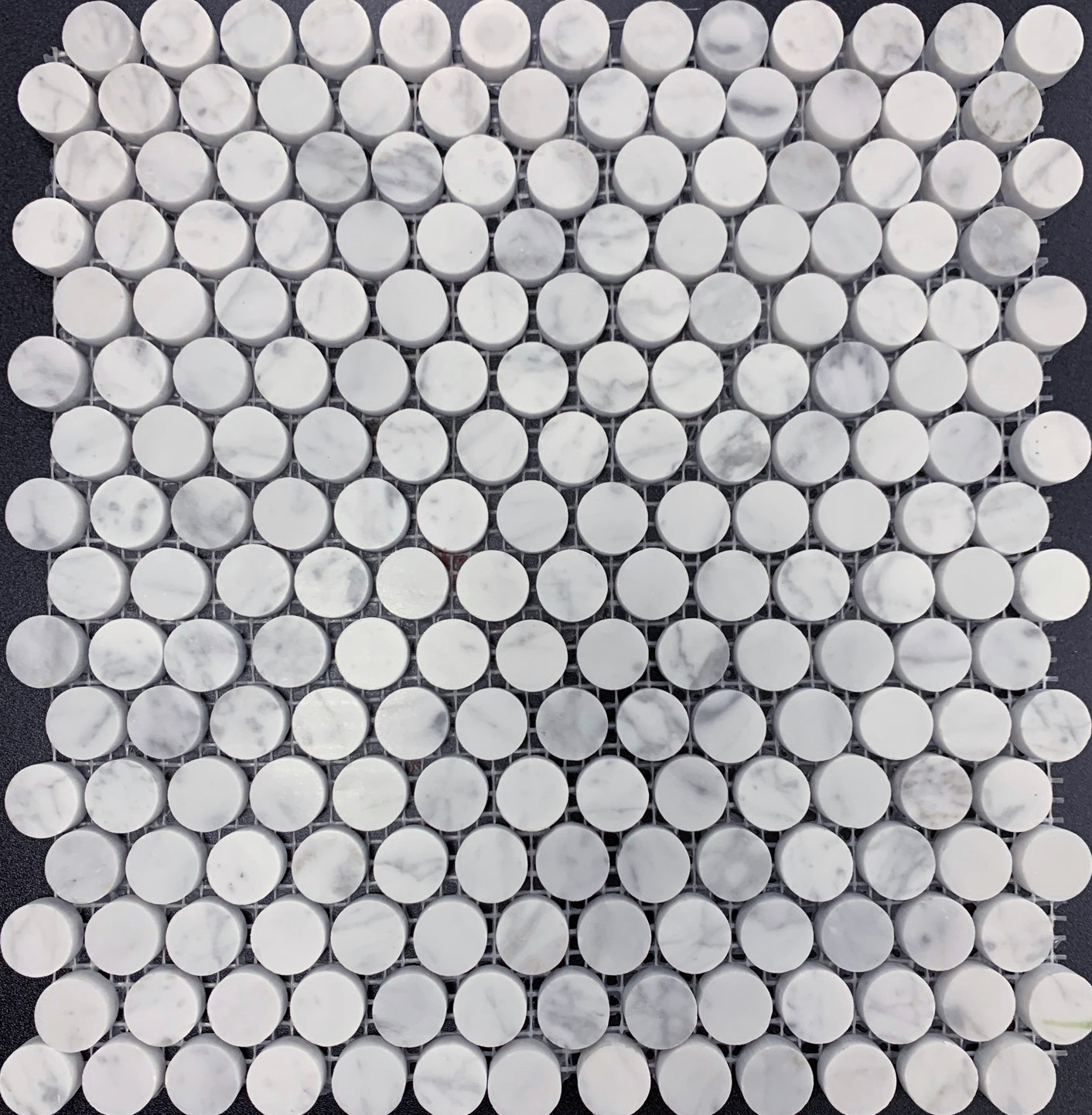 Penny Round - Marble  

(MP-WPQ3416-PC)
Marble Mosaic - Piece(285x305mm - 20mm)
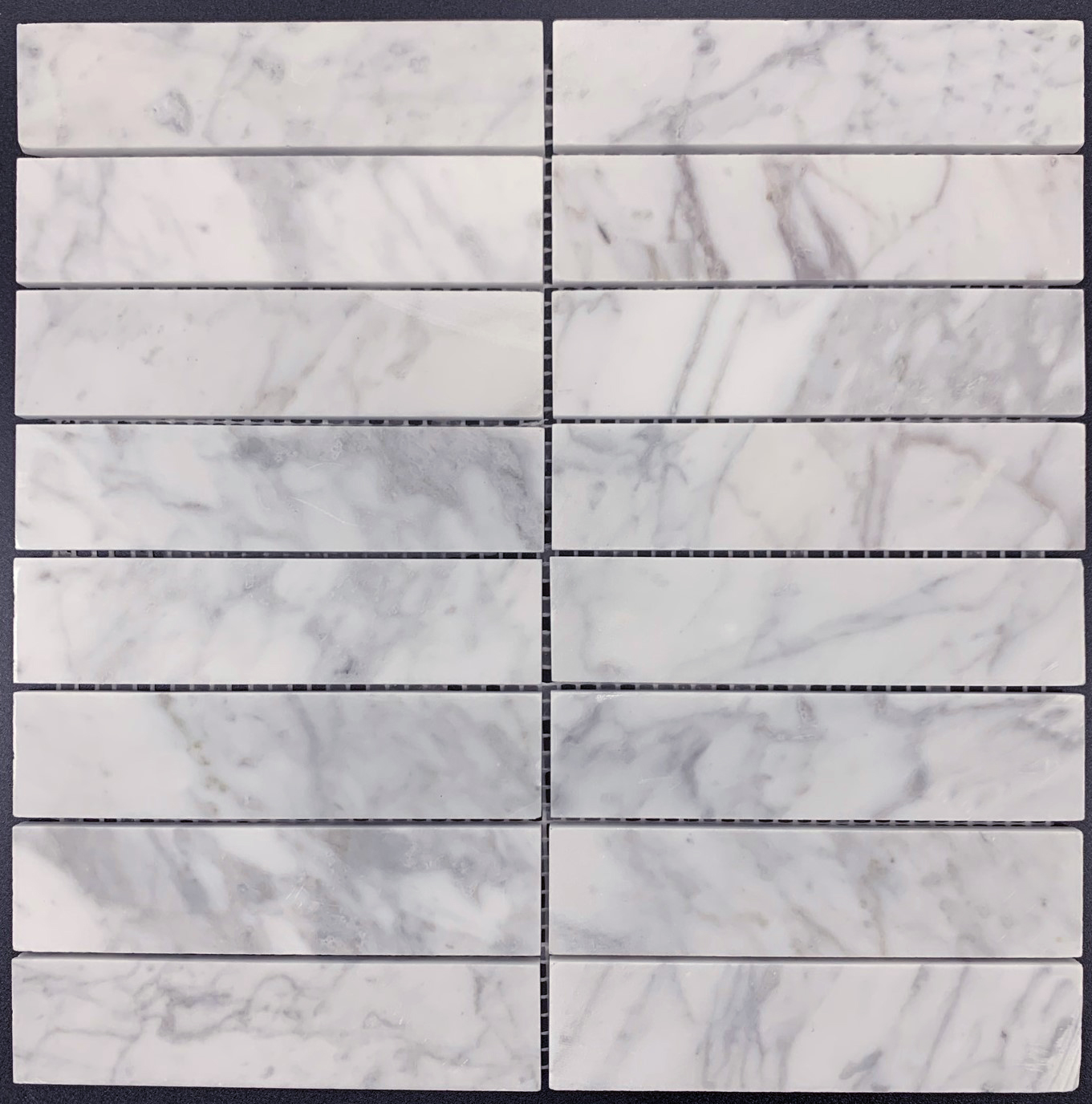 Straight- Marble  

(MP-WPQ3418-PC)
Marble Mosaic - Piece(305x305mm -  36x150mm)
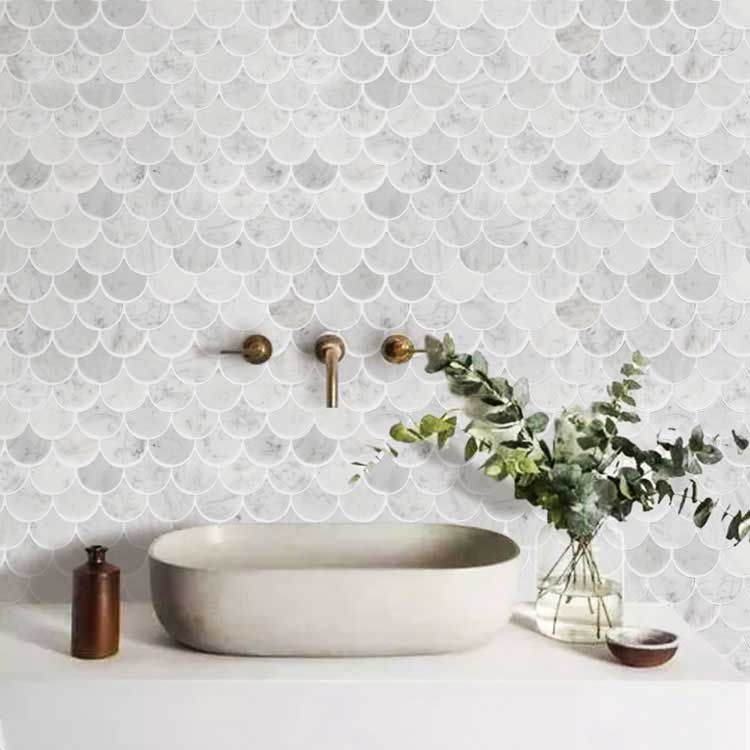 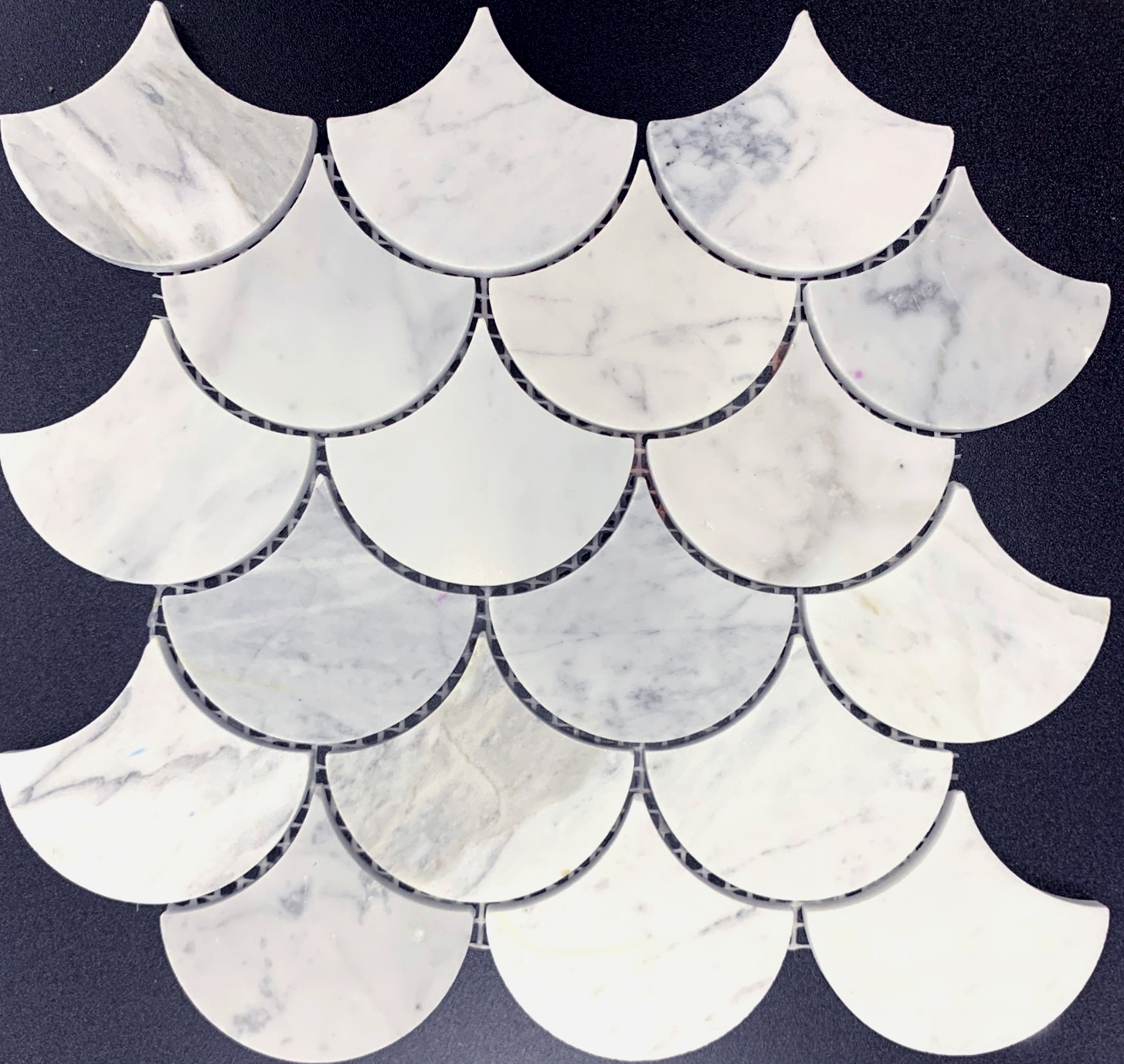 Fish Scale - Marble  

(MP-WPQ3417-PC)
Marble Mosaic- Piece(225x230mm - 75mm)
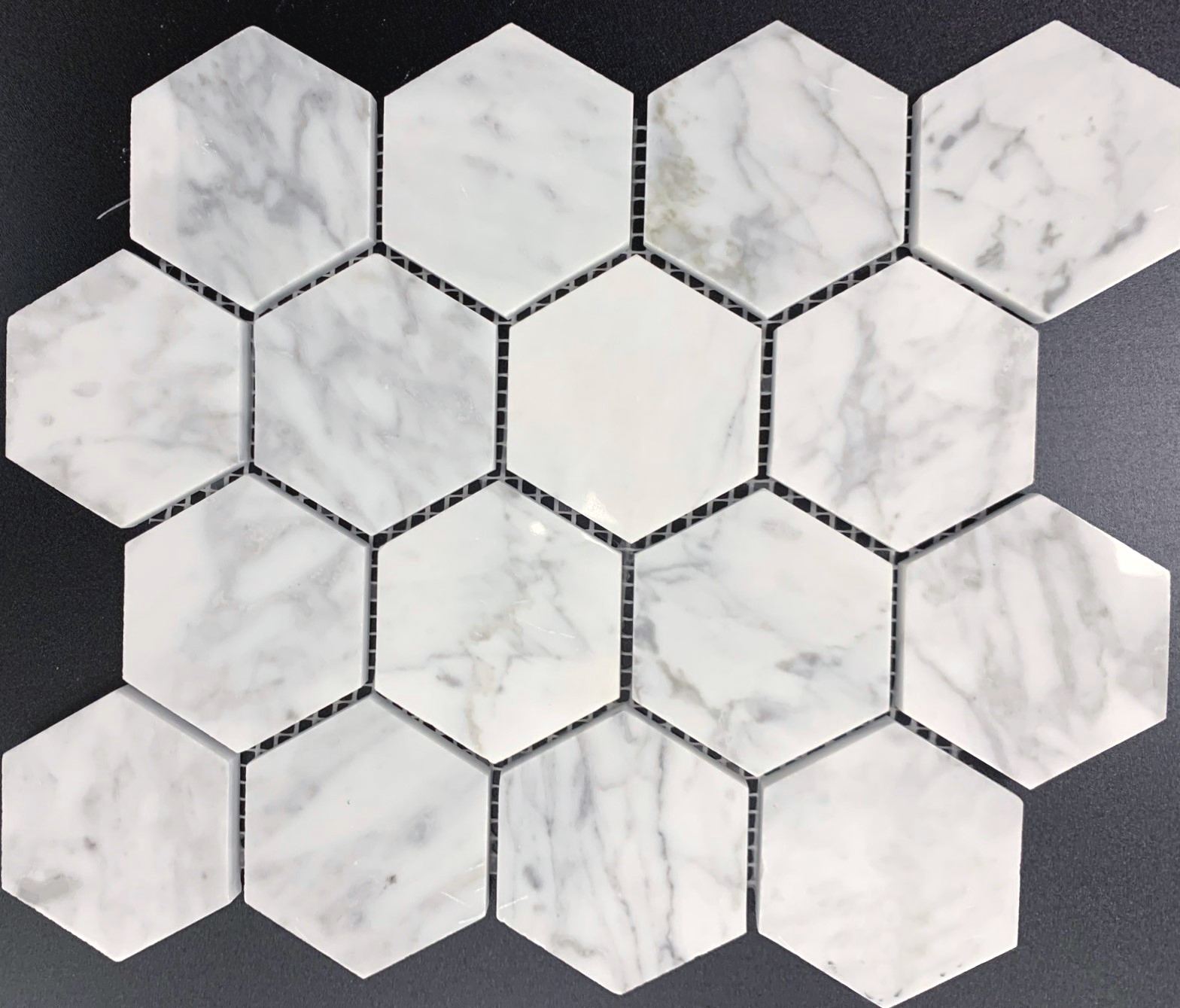 Hexagon - Marble  

(MP-WPQ3415-PC)
Marble Mosaic - Piece(250x290mm - 70mm)
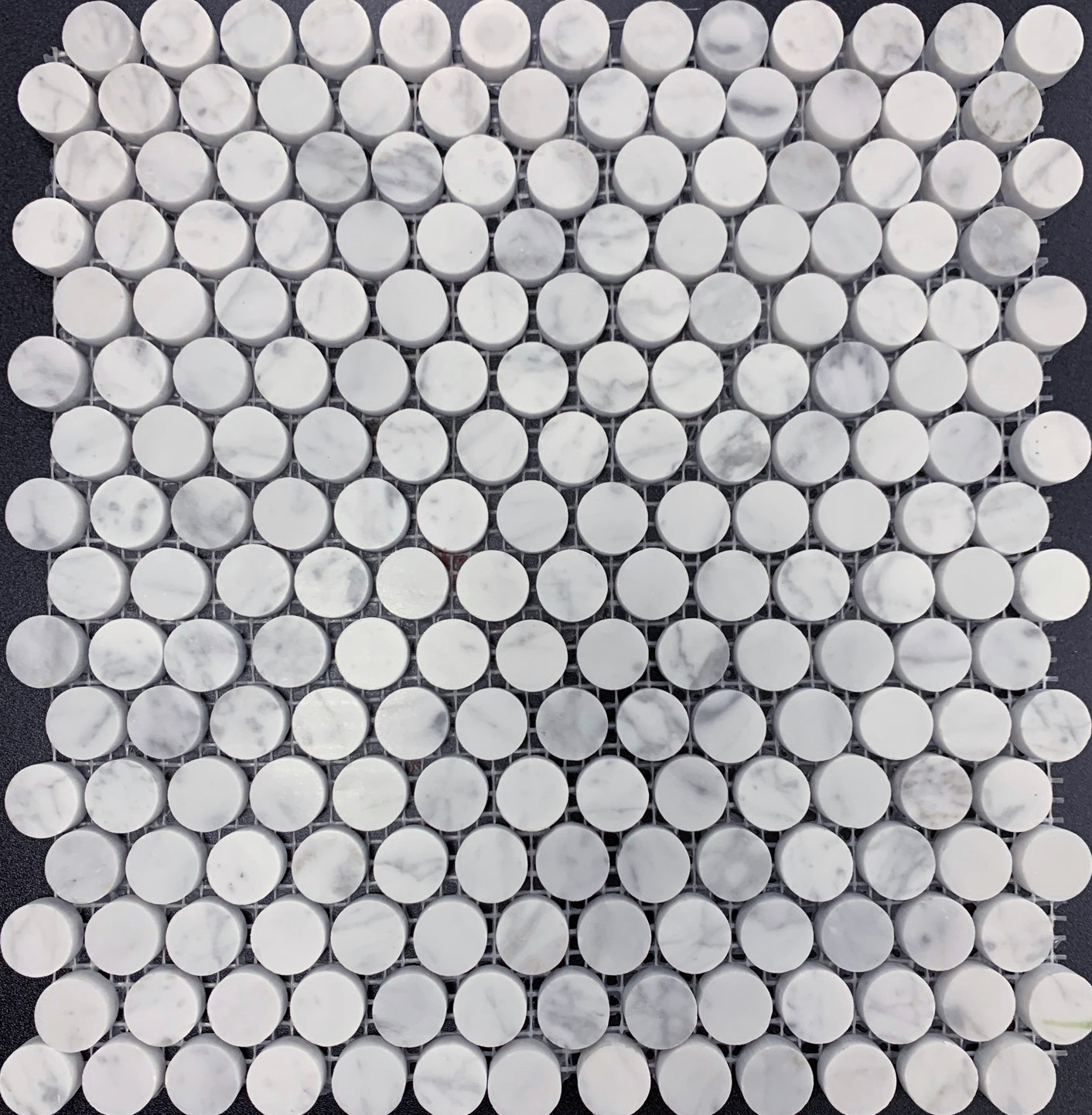 Penny Round - Marble  

(MP-WPQ3416-PC)
Marble Mosaic - Piece(285x305mm - 20mm)
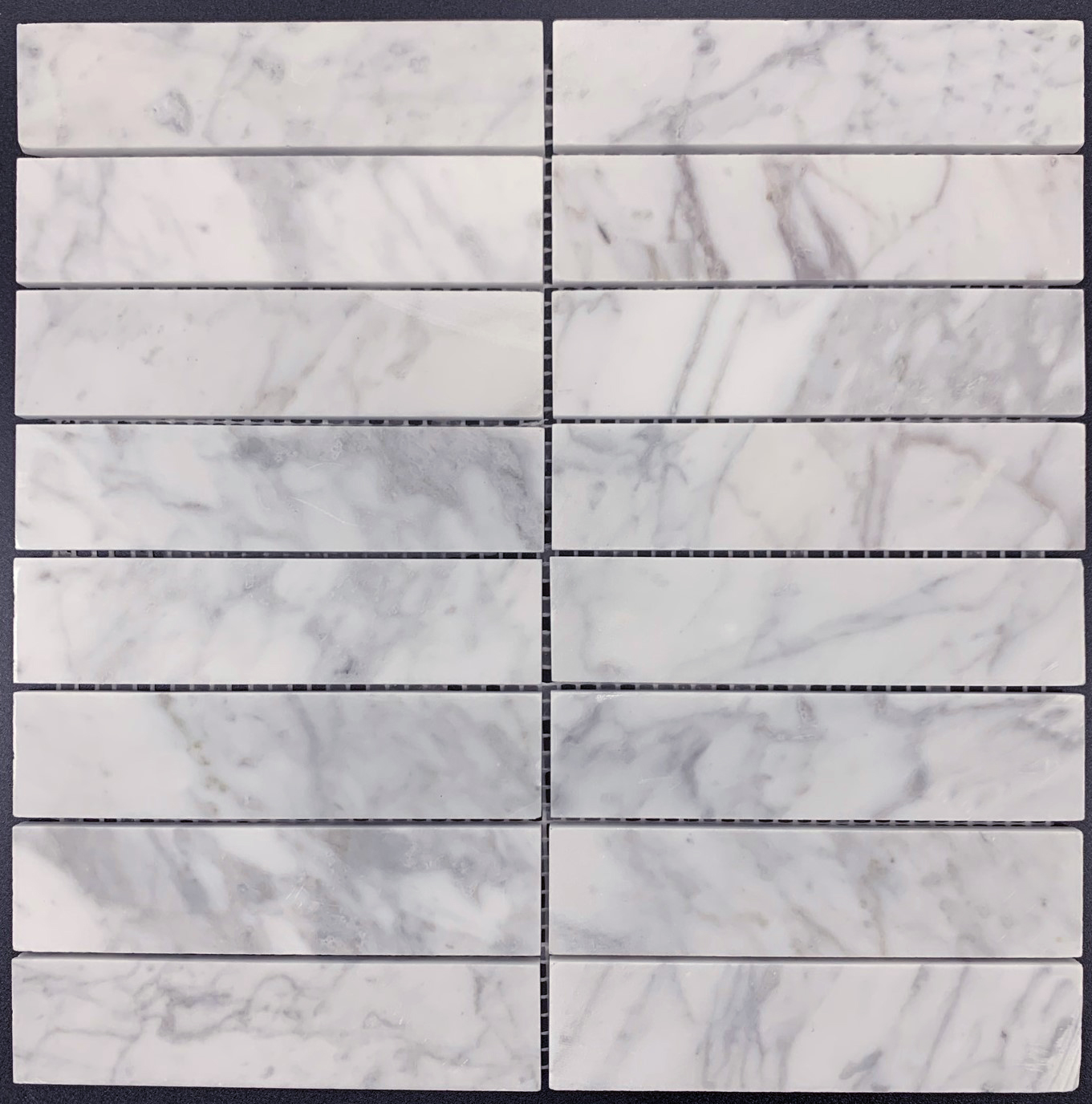 Straight- Marble  

(MP-WPQ3418-PC)
Marble Mosaic - Piece(305x305mm -  36x150mm)
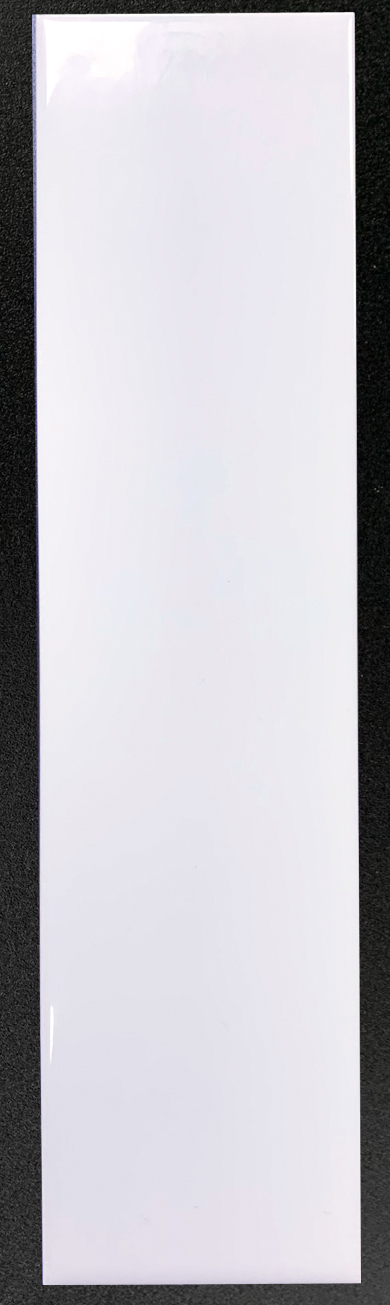 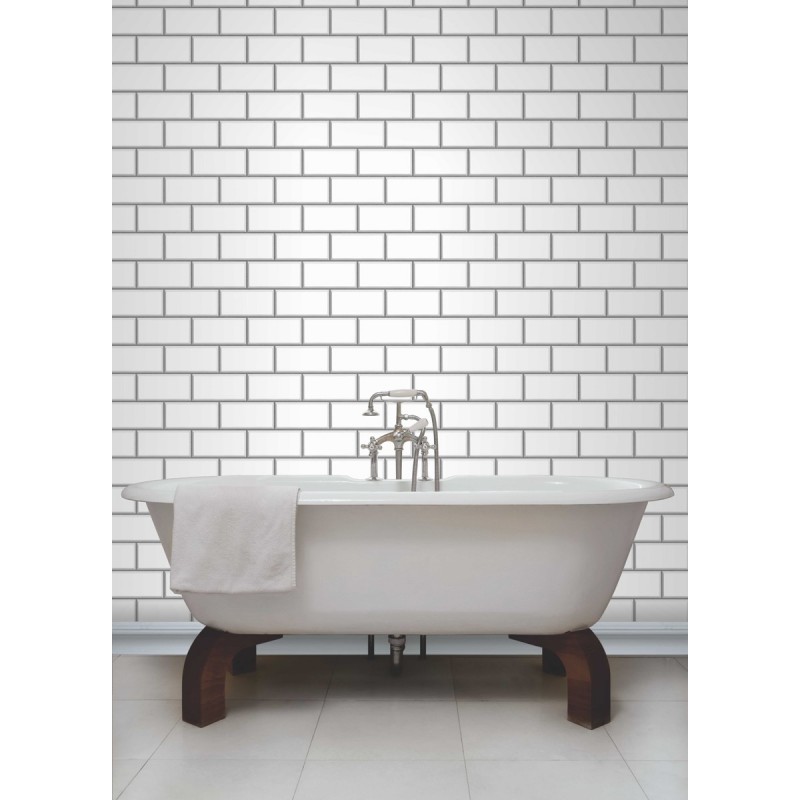 Subway Tiles(75x300mm (6mm))
Subway – White Gloss  
(B-75300)
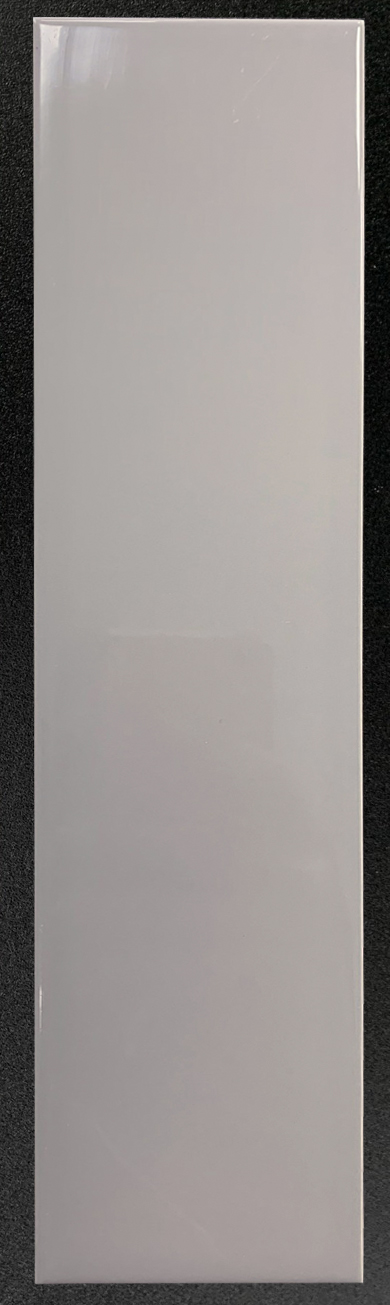 Subway – Light Grey Gloss  
(B-753152)
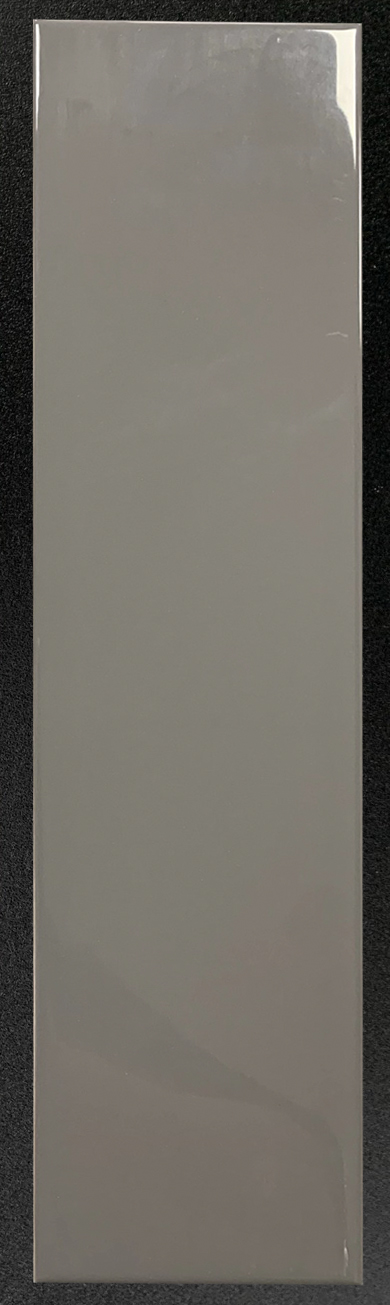 Subway – Dark Grey Gloss  
(B-753153)
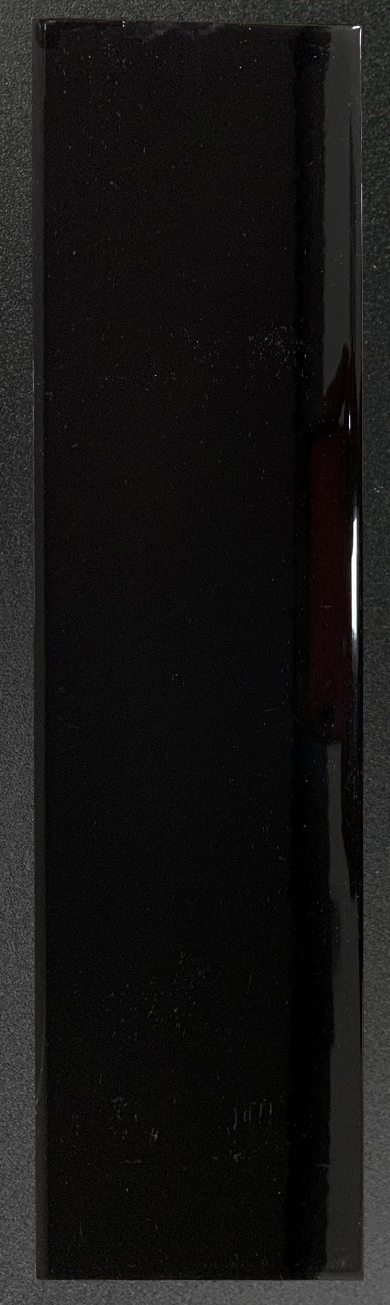 Subway – Black Gloss  (B-75308)
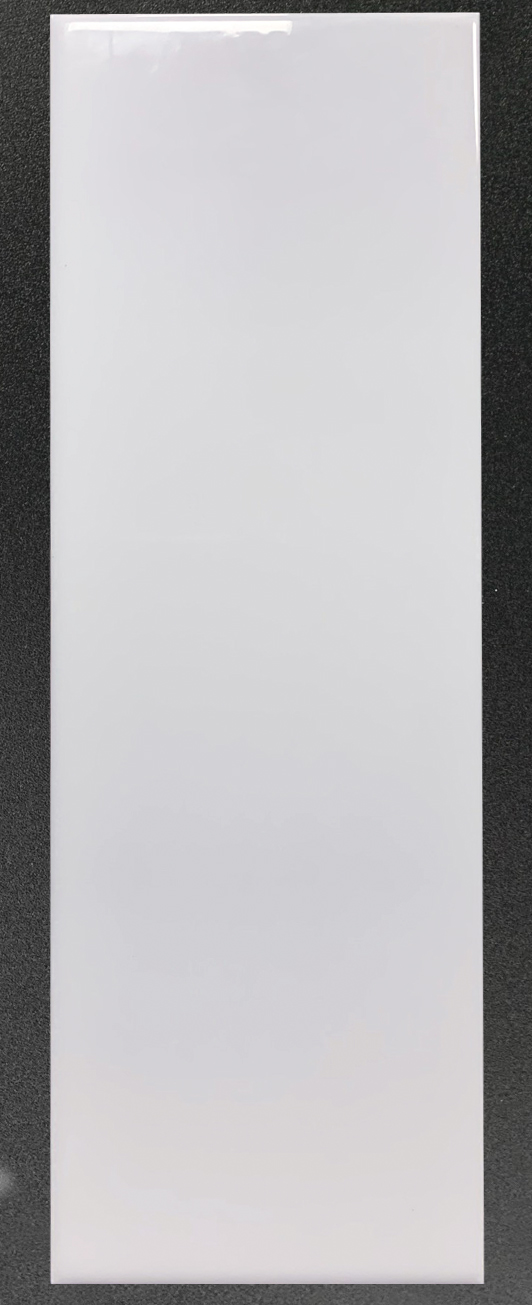 Subway Tiles (100x300mm (7mm))
Subway – White Gloss    (M1300)
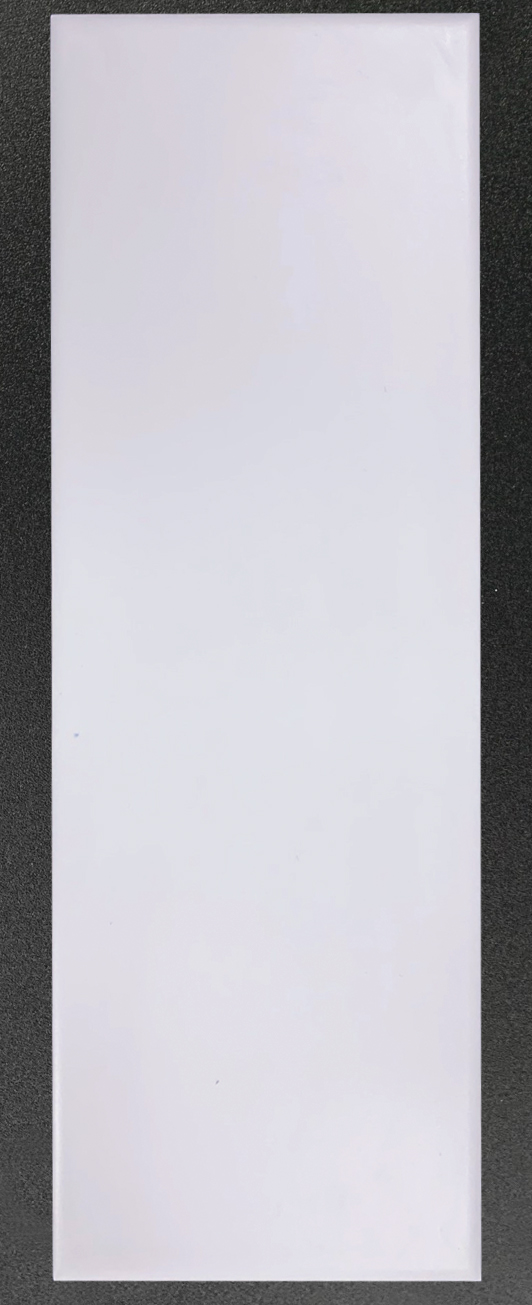 Subway – White Matt   (OF-012)
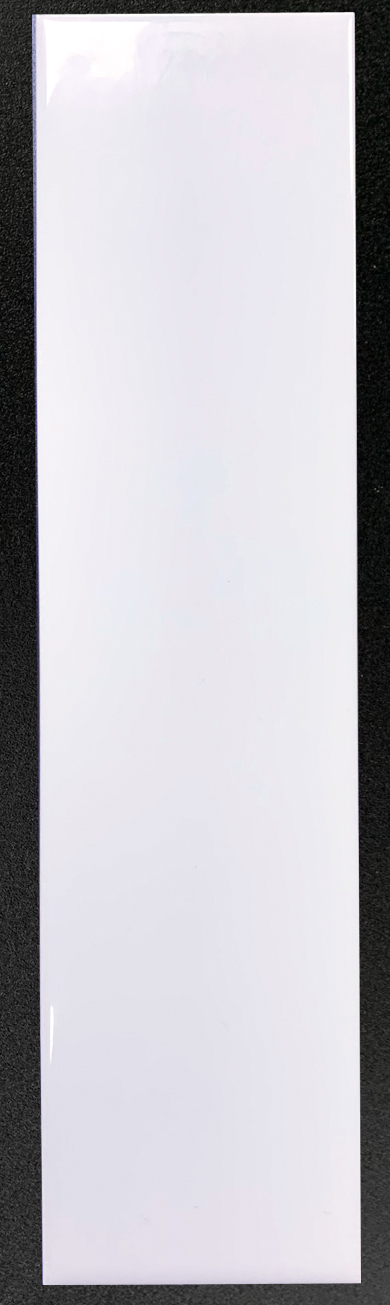 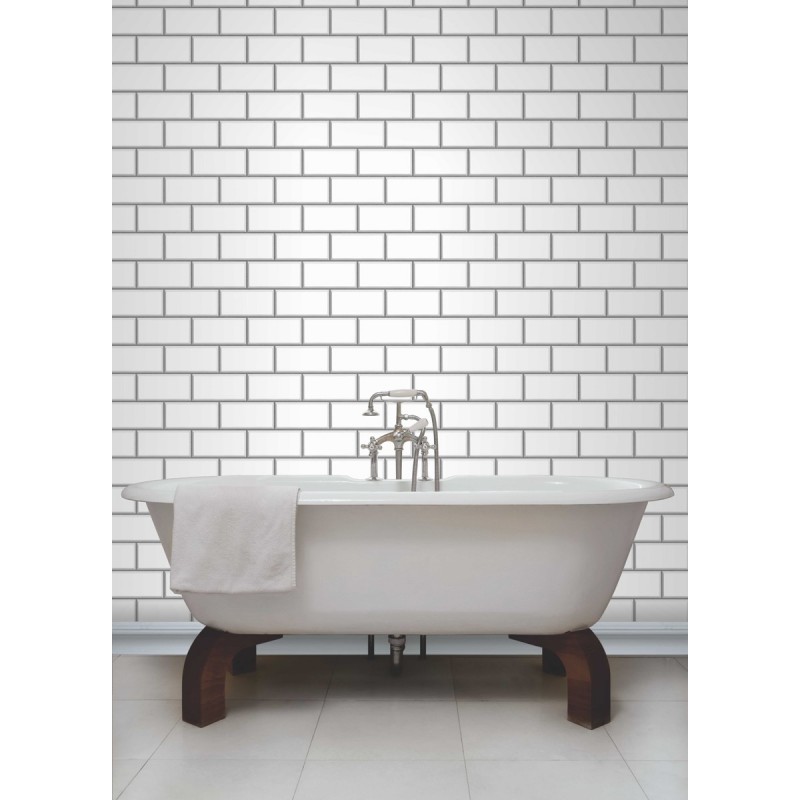 Subway Tiles
Subway – White Gloss  
(B-75300)
Glazed ceramic - (75x300mm (6mm))
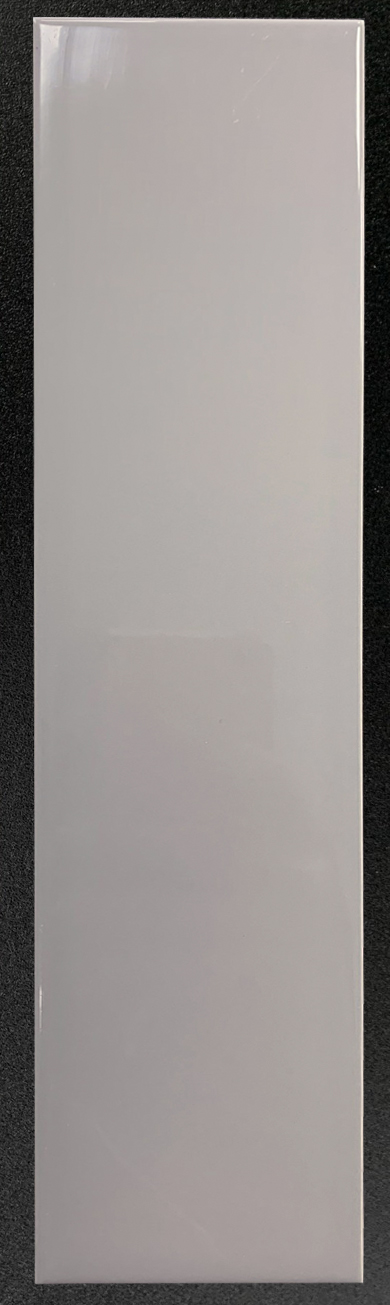 Subway – Light Grey Gloss  
(B-753152)
Glazed ceramic - (75x300mm (6mm))
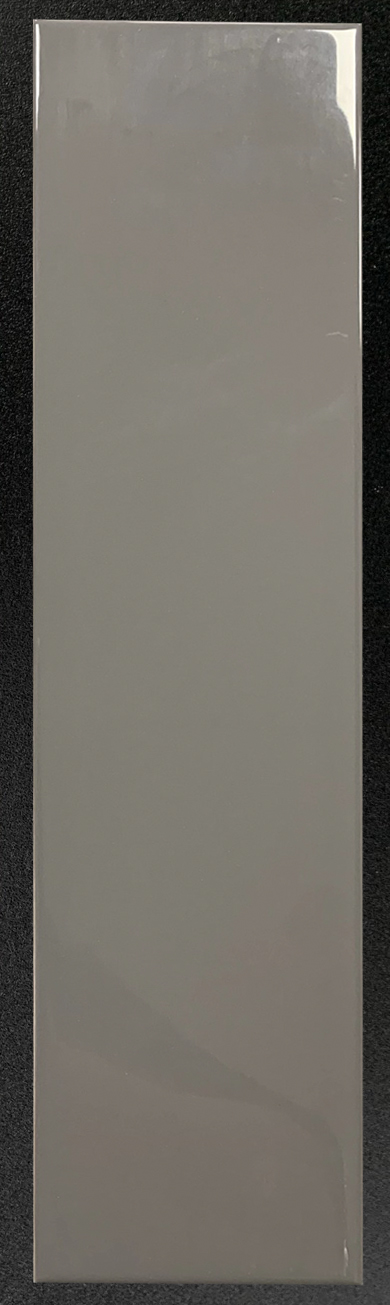 Subway – Dark Grey Gloss  
(B-753153)
Glazed ceramic - (75x300mm (6mm))
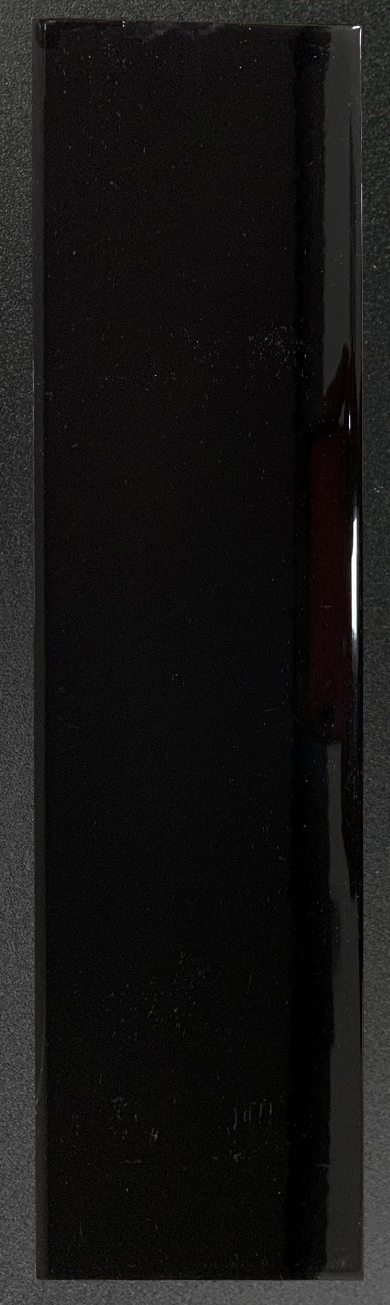 Subway – Black Gloss  
(B-75308)
Glazed ceramic - (75x300mm (6mm))
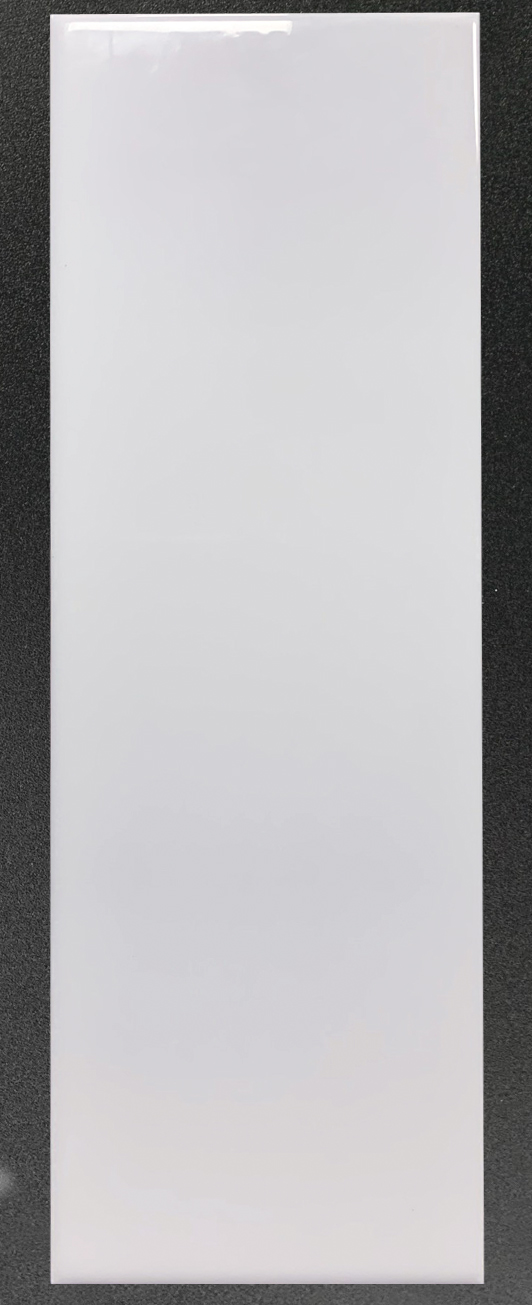 Subway – White Gloss  
(M1300)
Glazed Ceramic - (100x300mm (7mm))
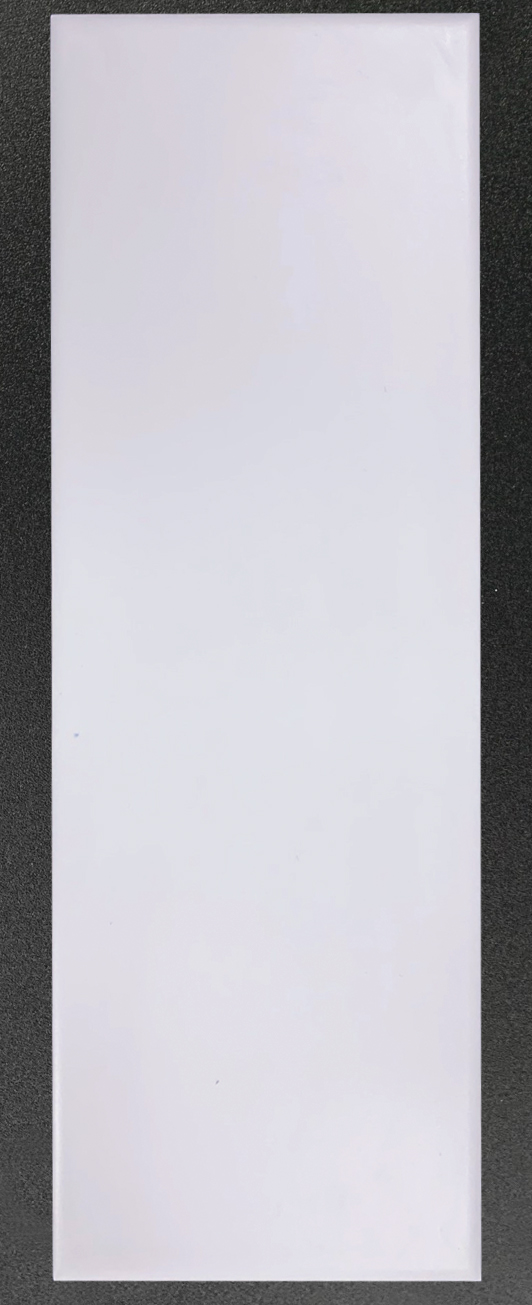 Subway – White Matt  
(OF-012)
Glazed Ceramic - (100x300mm (7mm))
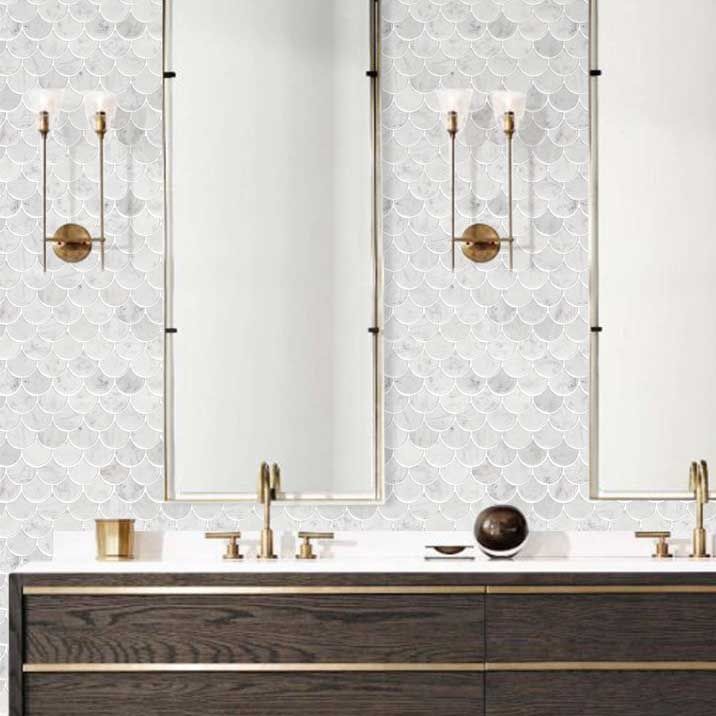 KAJARIA TILES AUSTRALIA
ABN: 49 152 252 429
Phone: +61 3 8759 5042      Email: info@kajariatiles.com.au
Locations
DOVETON SHOWROOM
Unit 2, 10 Princes Highway
Doveton, VIC, 3177
CAMPBELLFIELD SHOWROOM
31A Metrolink Circuit,
Campbellfield, VIC, 3061
Phone: +61 3 8759 5042      Email: info@kajariatiles.com.au
https://kajariatiles.com.au/